Алгоритм работы сервиса по формированию списков пациентов (1/2)
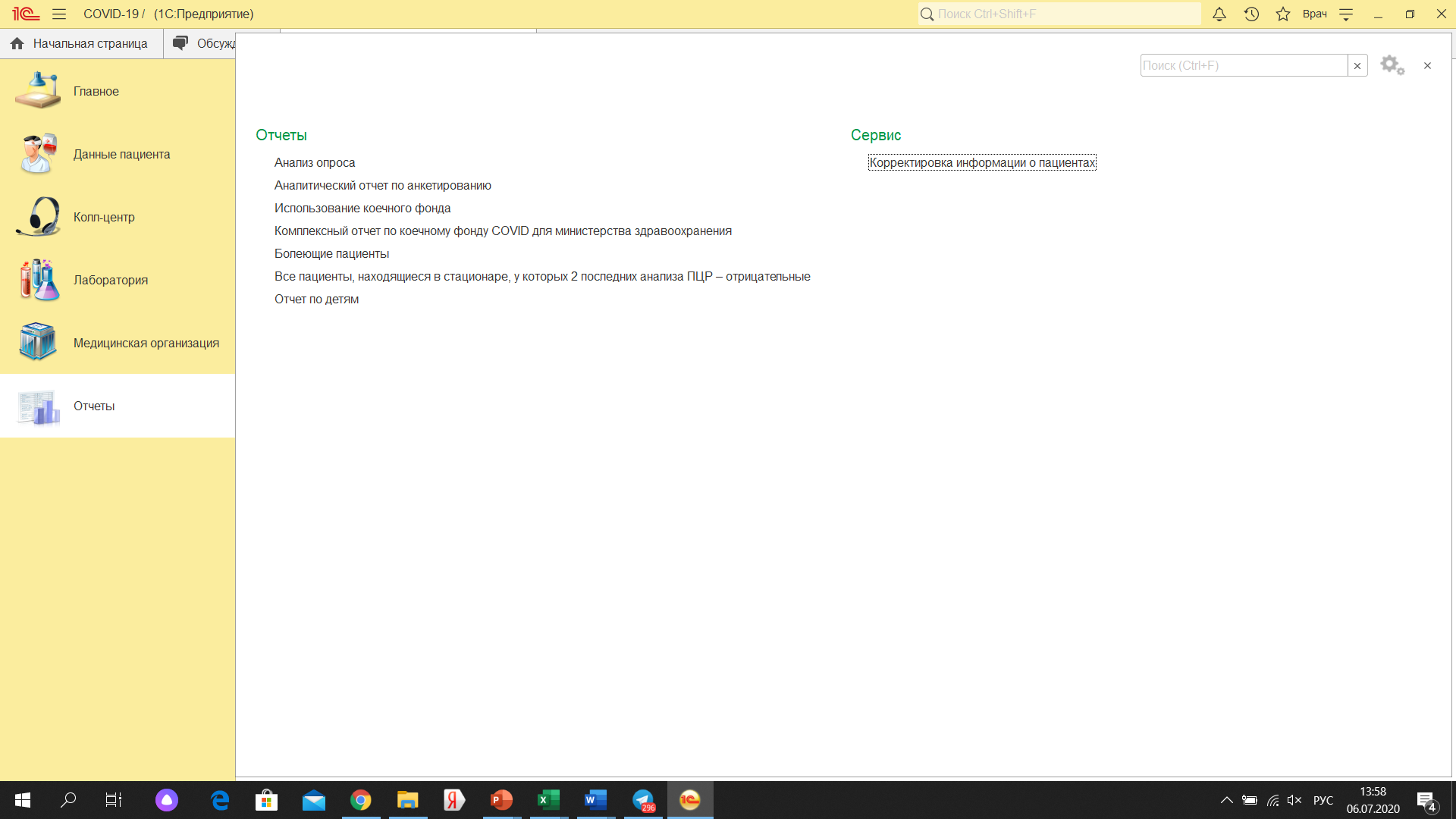 2
1
ШАГ 2
ШАГ 1
в появившемся списке выбратьсервис «Корректировка информации о пациентах»
выбрать вкладку «Отчеты»
Алгоритм работы сервиса по формированию списков пациентов (2/2)
4
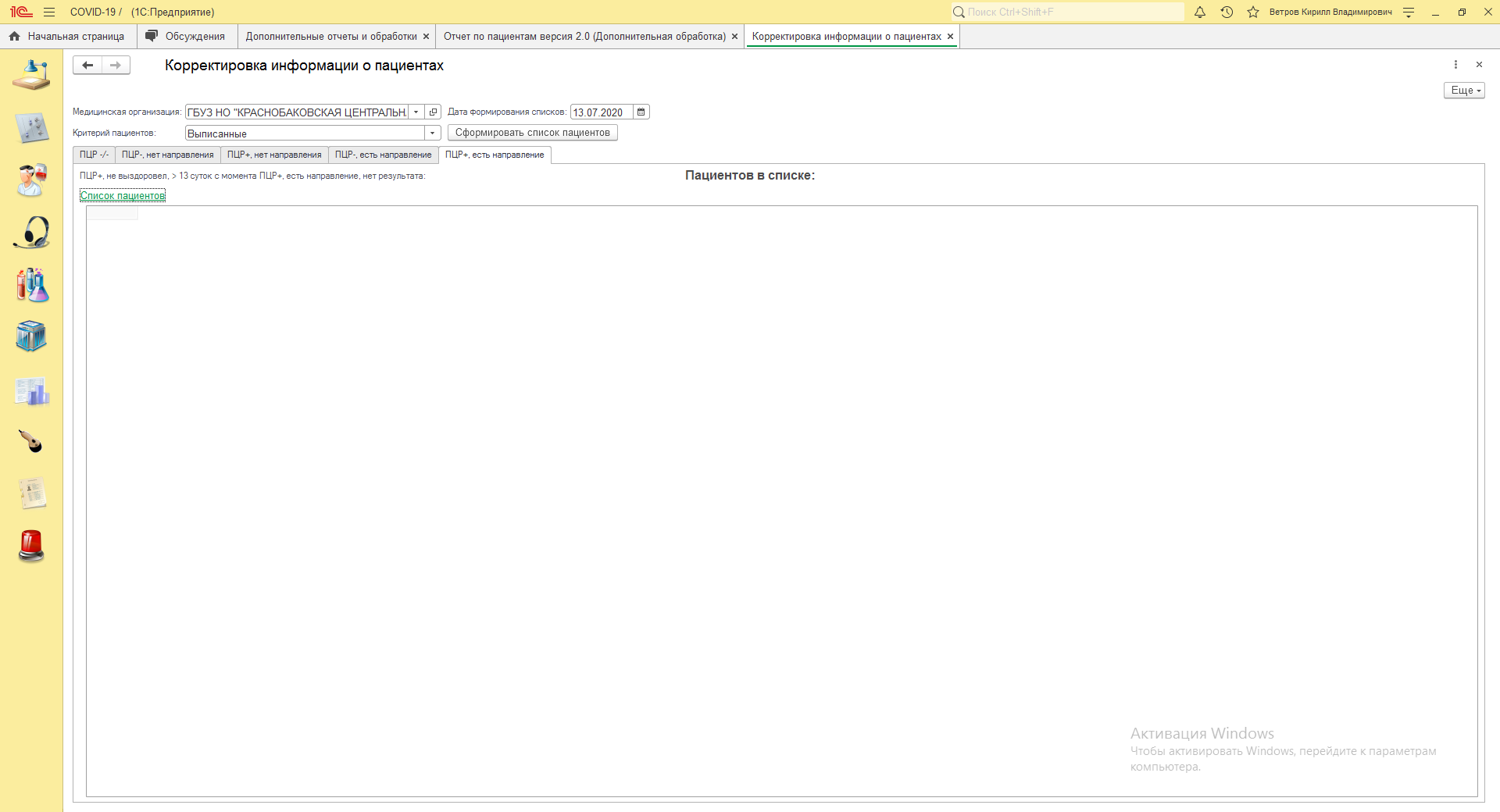 3
Новые списки
*
ШАГ 3
ШАГ 4
Выбрать значение из выпадающего списка «Критерий пациентов», для формирования отчетов по пациентам после госпитализации или не госпитализированным
Выбрать кнопку «Сформировать список пациентов»По умолчанию будут заполнены поля:
Медицинская организация
Дата формирования списков
* - Отображается количество пациентов
Критерии пациентов для формирования новых списков
COVID-19
Амбулаторное звеноНовые списки для корректировки информации о пациентах:
Пациент ПЦР – 
Есть направление на исследование
Статус направления любой, кроме «получен лабораторией»
> 5 дней с момента получения направления 
Нет результата
Тип выявленного дефекта:
Направление без результата – не дошло до лаборатории
Дублирование карточки пациента в картотеке
В федеральном регистре 
      результат лечения - «Смерть»
Пациент получает амбулаторную помощь в другой МО
Пациент попал в отчет «Не госпитализировался»,но имеет госпитализацию в федеральном регистра
Пациент ПЦР +
Есть направление на исследование
Статус направления любой, кроме «получен лабораторией»
> 13 дней с момента ПЦР +
Нет результата
Выявленные дефекты у пациентах в новых списках
Типы выявленных дефектов:
Как исправить:
Пометить направление на удаление
Направление без результата – не дошло до лаборатории
В федеральном регистре 
результат лечения - «Смерть»
Поставить результат лечения в картотеке пациента «Смерть»
Донести информацию до МО, в которую был переведен пациент о необходимости внести информацию о прикреплении пациента
Пациент получает амбулаторную помощь другой МО
Пациент попал в отчет «Не госпитализировался»,но имеет госпитализацию в федеральном регистре
Донести информацию до МО, в которой был госпитализирован пациент о необходимости внести информацию о госпитализации пациента
Отсутствие информации в ИС «РЛПК»
Донести информацию до лаборатории, в которой был направлен ПЦР анализ о необходимости внести информацию получении пробы
Не проставлен статус «Получен» лабораторией
Одному пациенту может соответствовать несколько типов дефектов!
Для выявления типа дефекта необходимо сверить информацию о пациенте с федеральным регистром!
Направление без результата – не дошло до лаборатории
Списки:
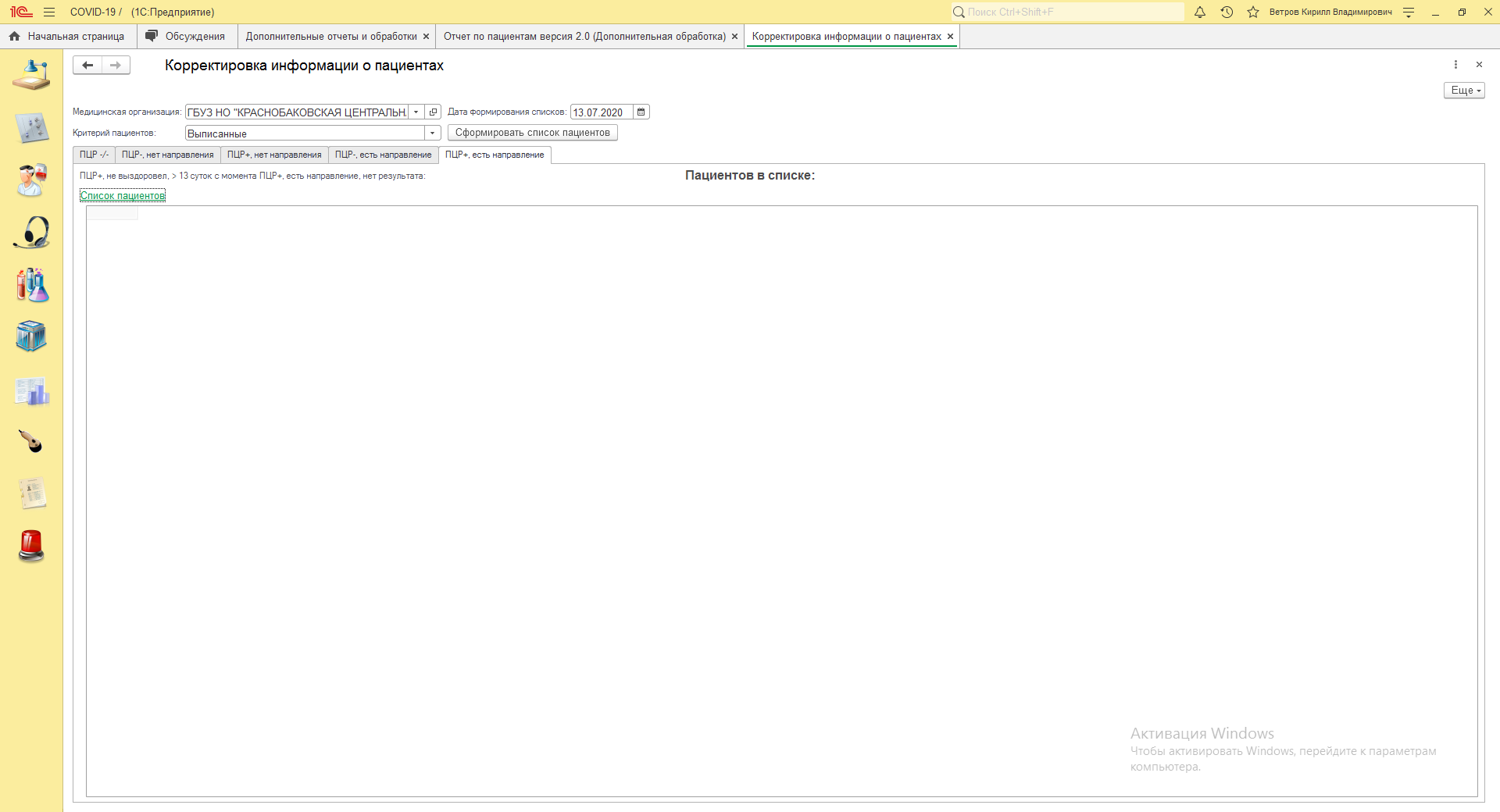 ПЦР +, есть направление
ПЦР -, есть направление
1   Двойное нажатие правой кнопкой мыши на ID пациента
2   Выбрать раздел «Лабораторные анализы»
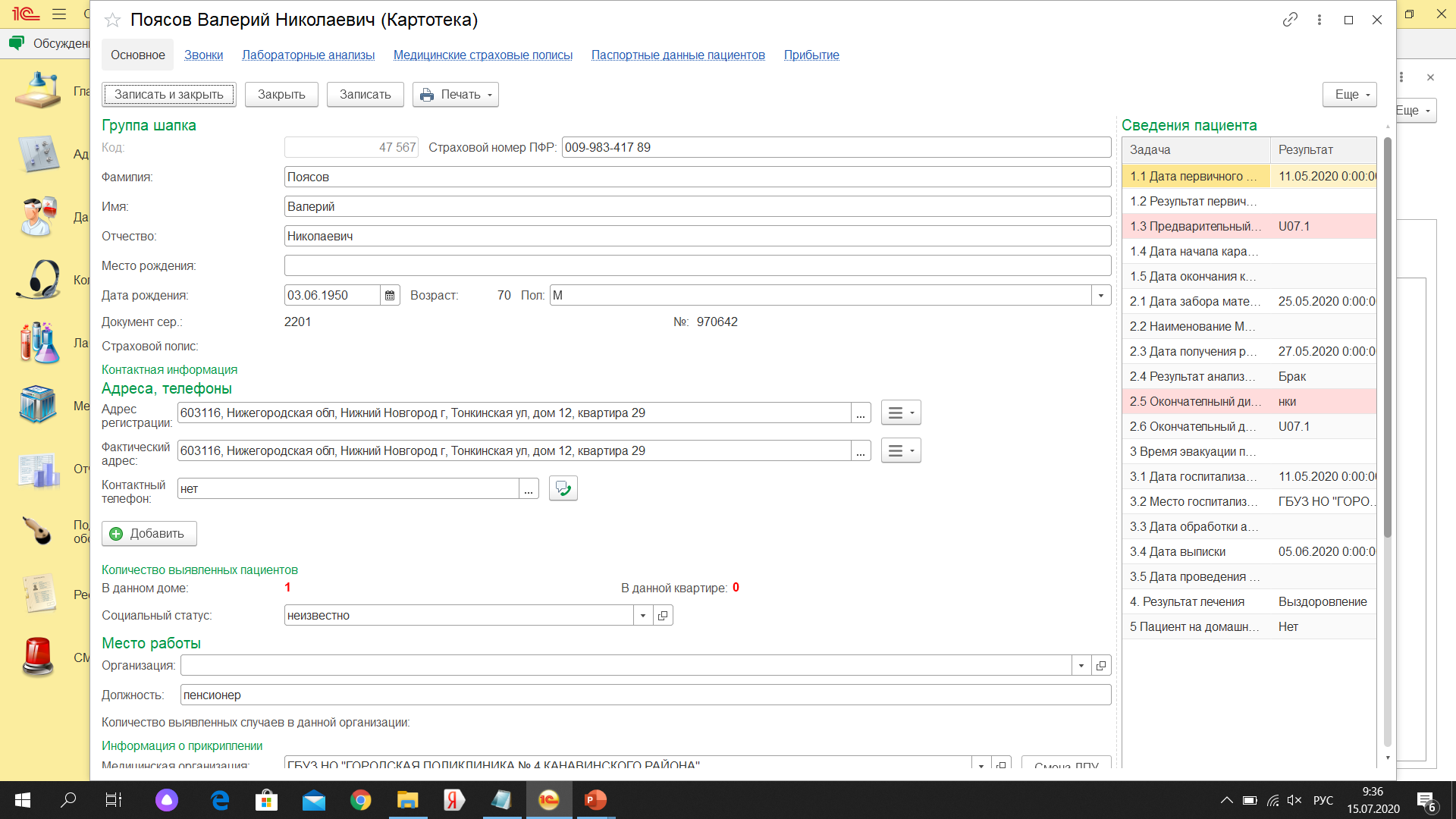 1
2
3
3   Выбрать направление для пометки на удаление, двойным нажатием открыть направление
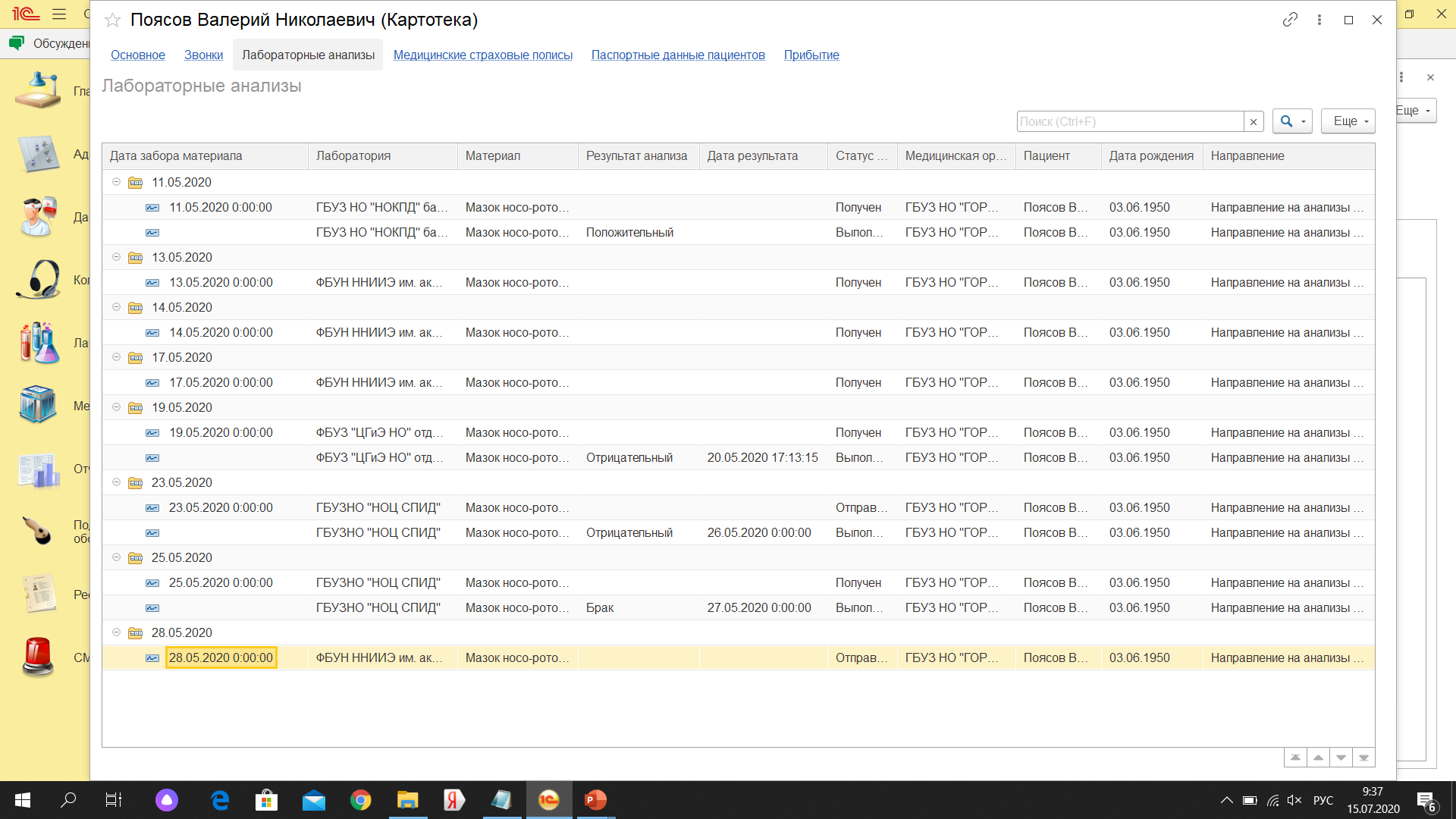 Направление без результата – не дошло до лаборатории
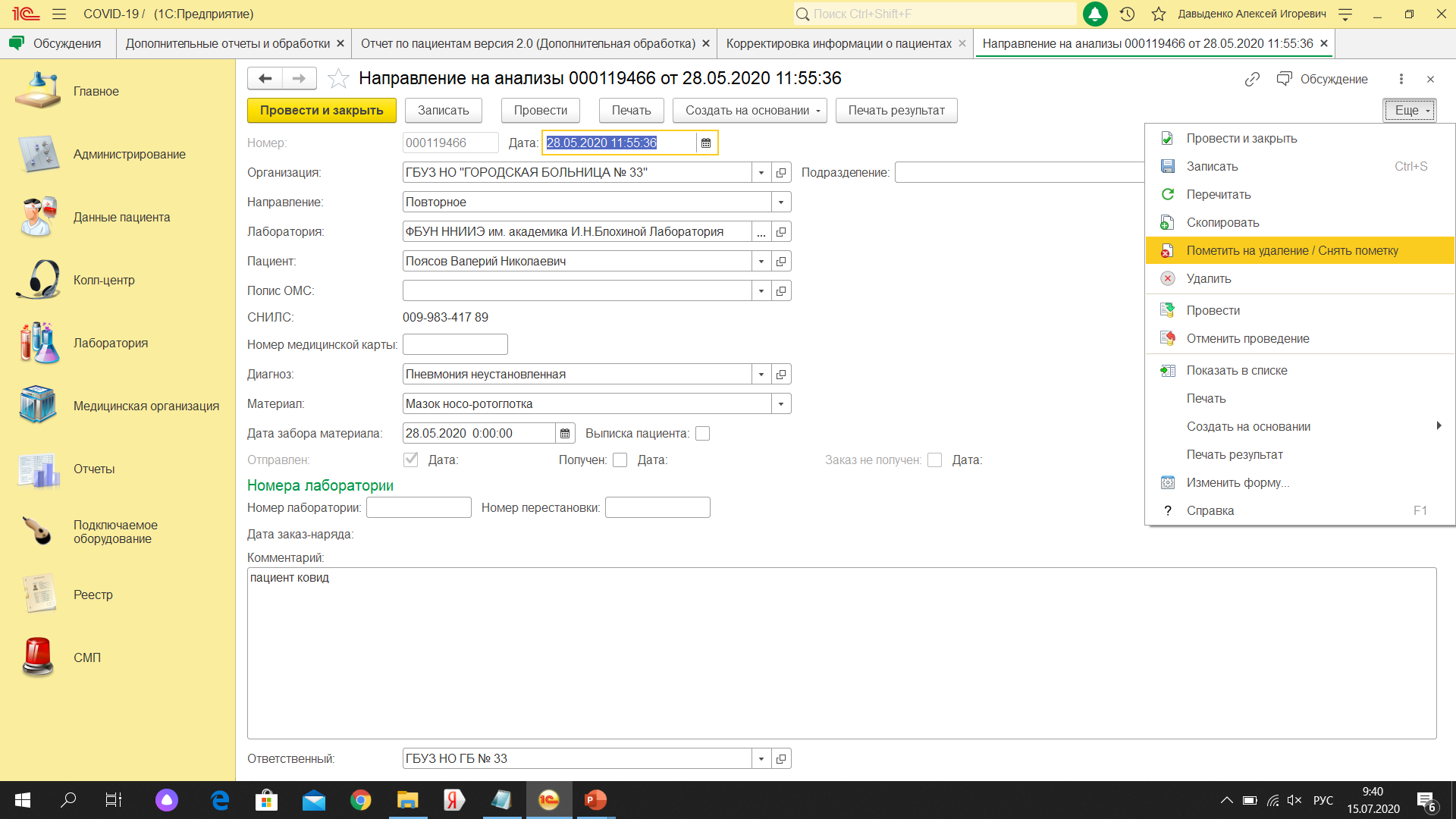 4   Выбрать «Еще»
5   В разделе выбрать «Пометить на удаление/снять пометку»
4
5
Дублирование карточки пациента в картотекео пациентах в ИС «РЛПК»
Задача:
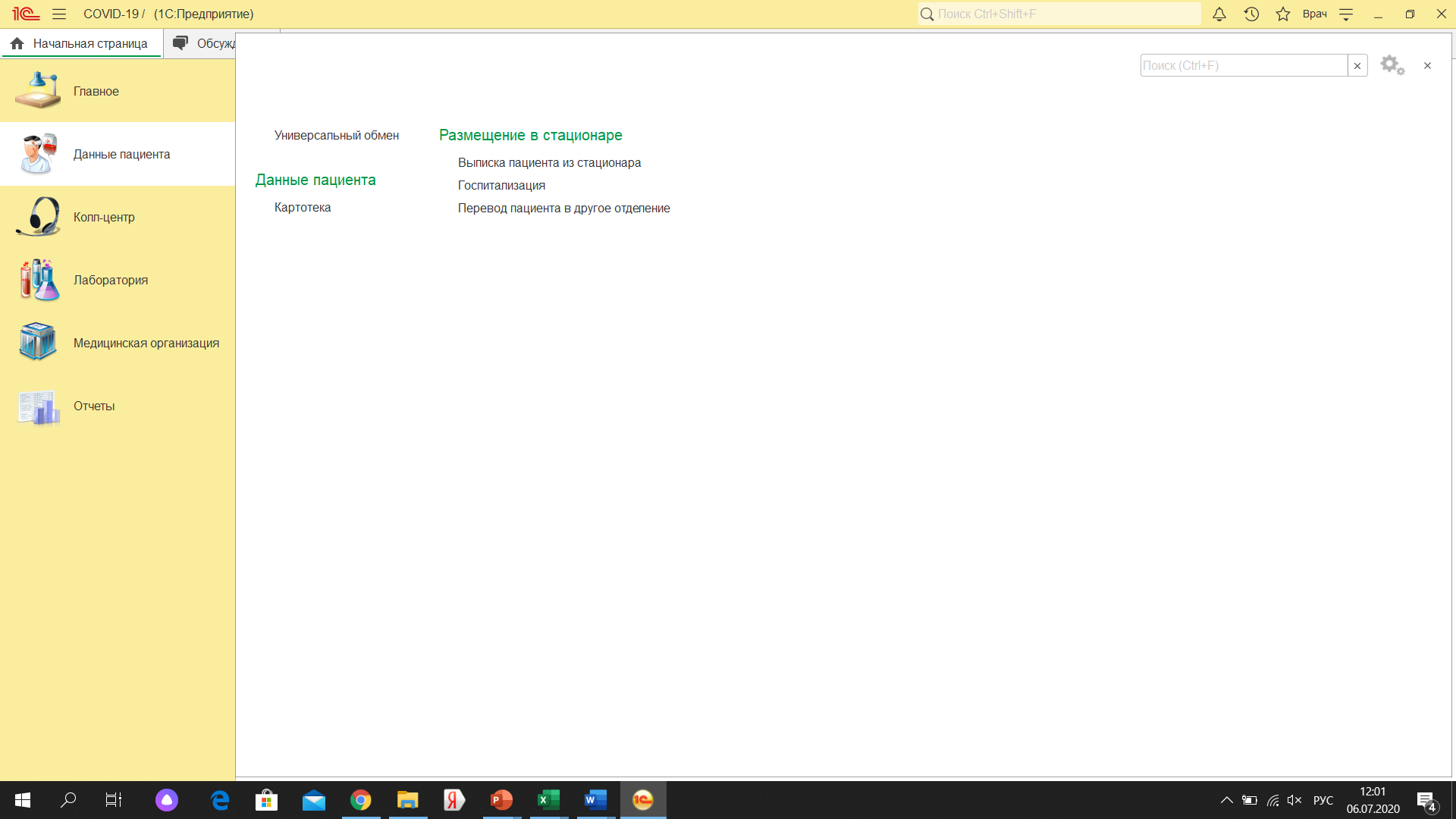 Выслать задублированные ID пациентов в тех. поддержку ИС «РЛПК»
1  В ИС «РЛПК» выбрать «Данные пациента»
2  В появившемся окне выбрать «Картотека»
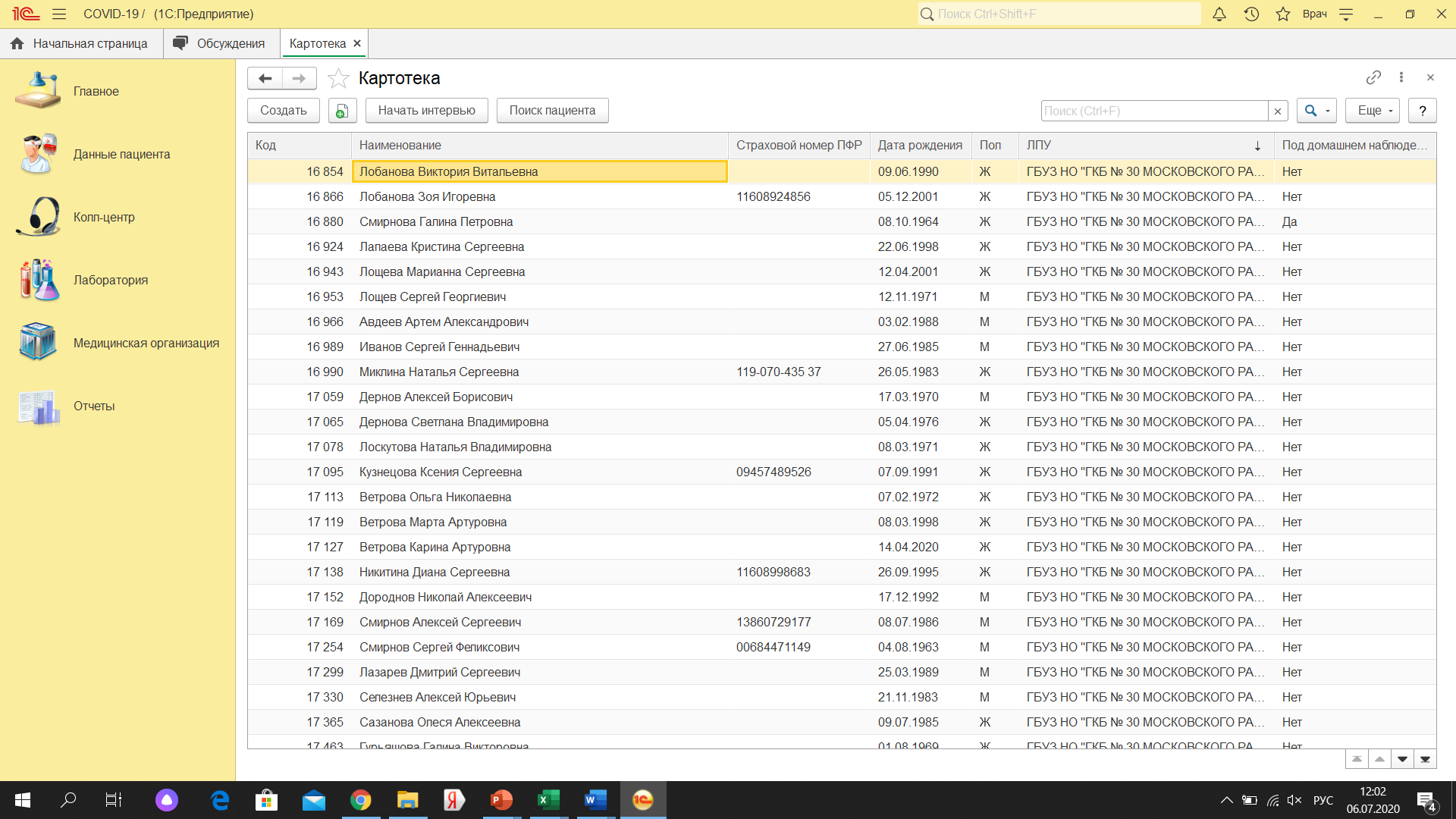 3  В появившемся окне выбрать «Поиск пациента»
4  Ввести полностью ФИО пациента
4
1
2
3
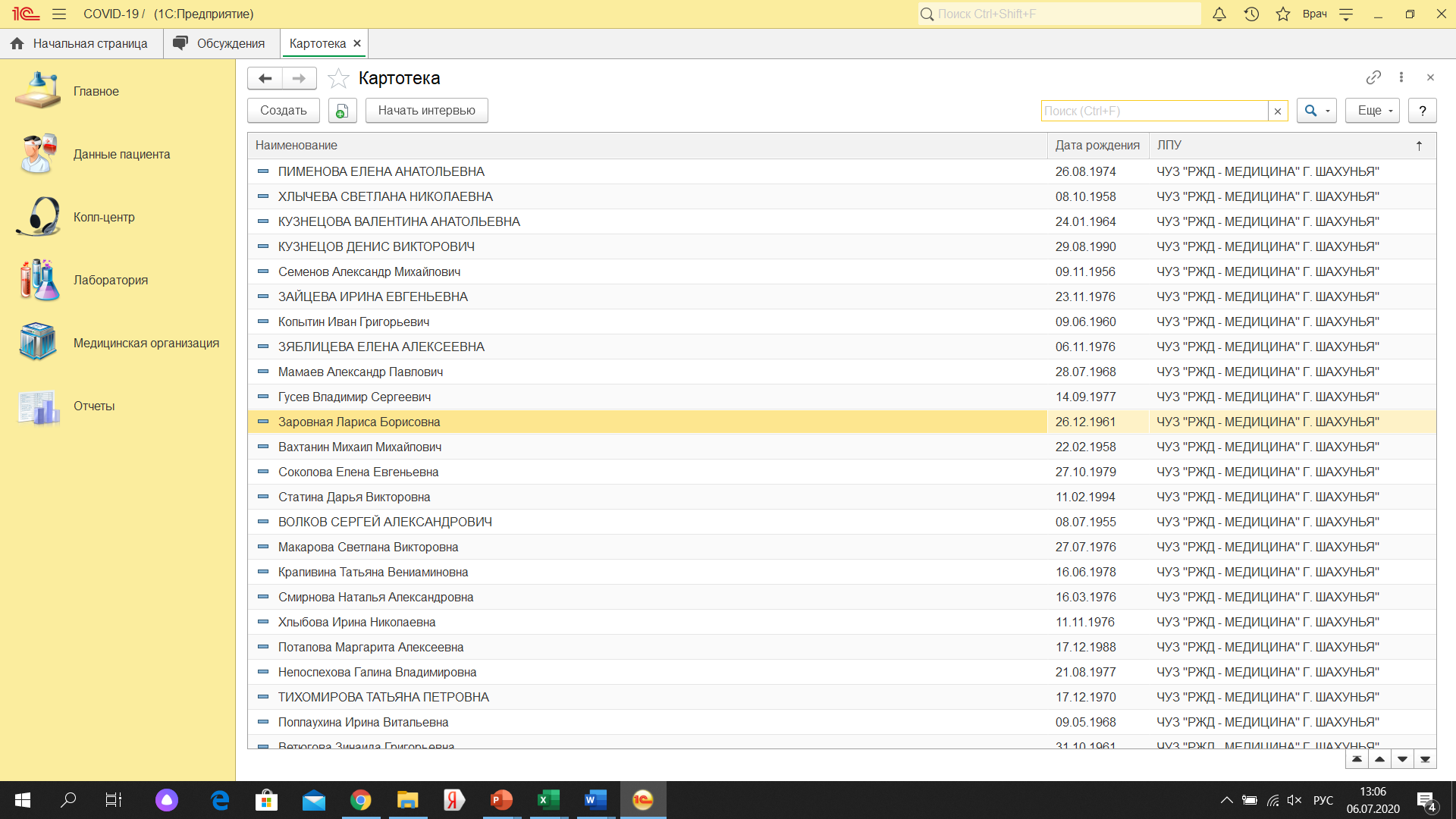 6  Оповестить тех. поддержку ИС «РЛПК» о необходимости объединить карточки пациента через канал тех. поддержки в Телеграмм*
5  Удостовериться в том, что карточки принадлежат одному пациенту
В федеральном регистре 
результат лечения - «Смерть»
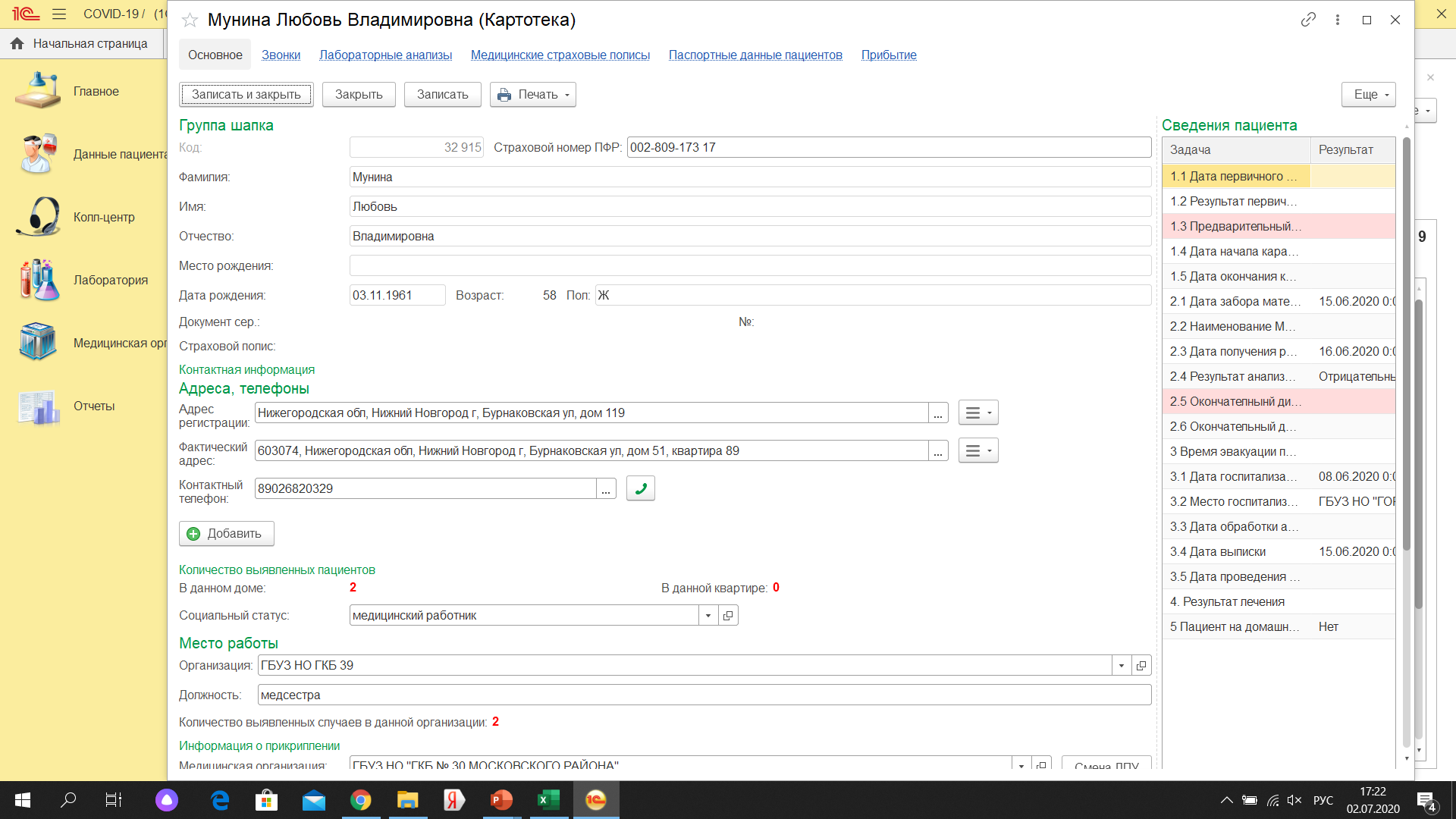 Привести ИС «РЛПК» в соответствие с федеральным регистром
1
1   Двойное нажатие правой кнопкой мыши на ID пациента
3   Закрыть картотеку, перейти к корректировки данных следующего пациента (пункт 1)
2   Поставить статус результата лечения «Смерть» в картотеке пациента
2
3
Отсутствие информации о пациенте в ИС «РЛПК»
Причины:
Решение:
Донести информацию до МО, в которую был переведен пациент о необходимости внести информацию о прикреплении пациента
Пациент получает амбулаторную помощь другой МО
Донести информацию до МО, в которой был госпитализирован пациент о необходимости внести информацию о госпитализации пациента
Пациент попал в список «Не госпитализировался»,но имеет госпитализацию в федеральном регистре
Донести информацию до МО, в которой был госпитализирован пациент о необходимости внести информацию о госпитализации пациента
Пациент попал в список «Не госпитализировался»,но имеет госпитализацию в федеральном регистре
Обратная связь
Дать обратную связь в виде списка пациентов в соответствии с приложением 1*, которых не удалось отработать по заданному в презентации алгоритму
В приложении 1* предложить критерии пациентов для организации соответствующих выгрузок
*  - Приложение 1
Обратную связь выслать по электронному адресу:aleksejdavydenko@gmail.com